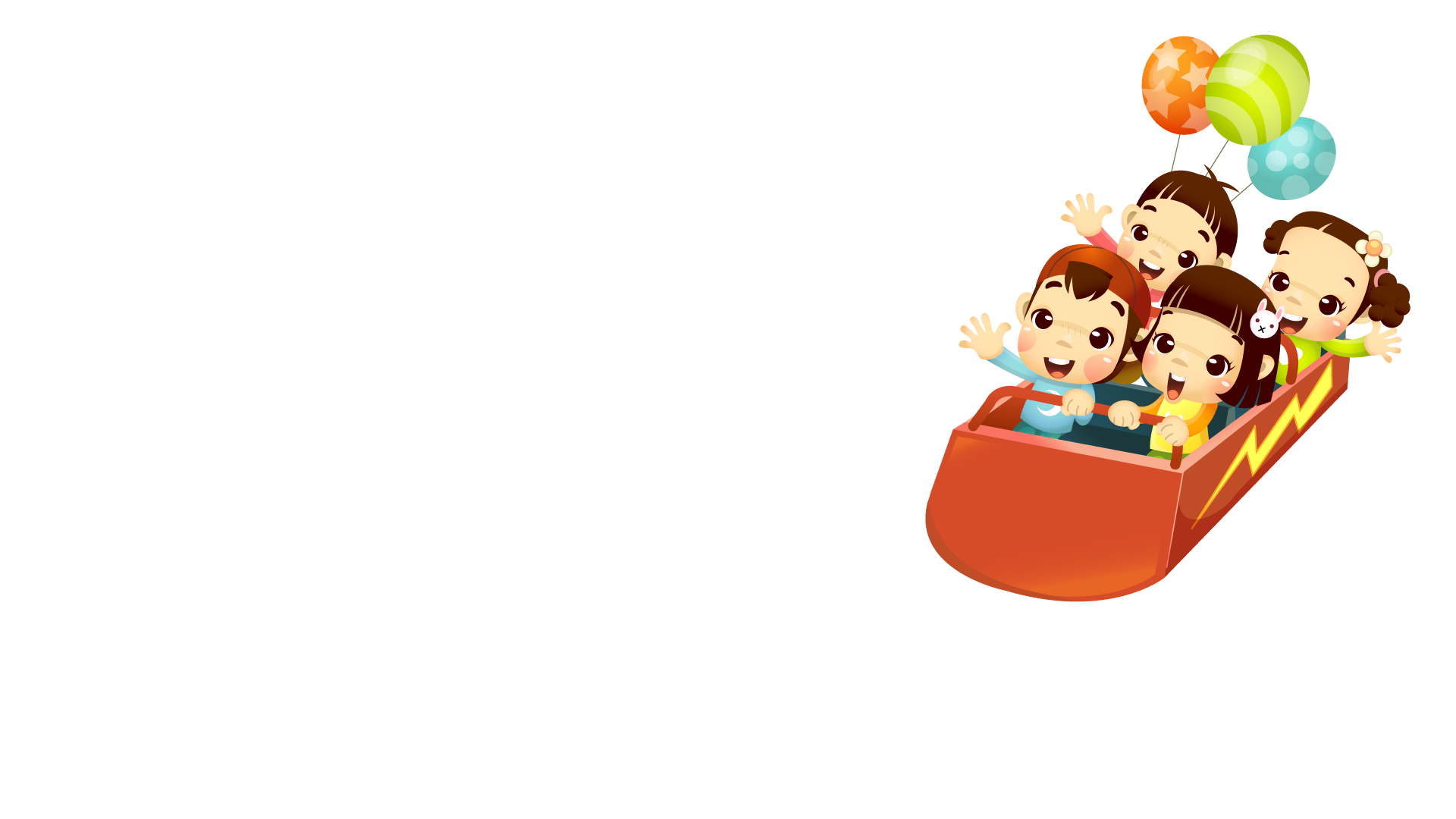 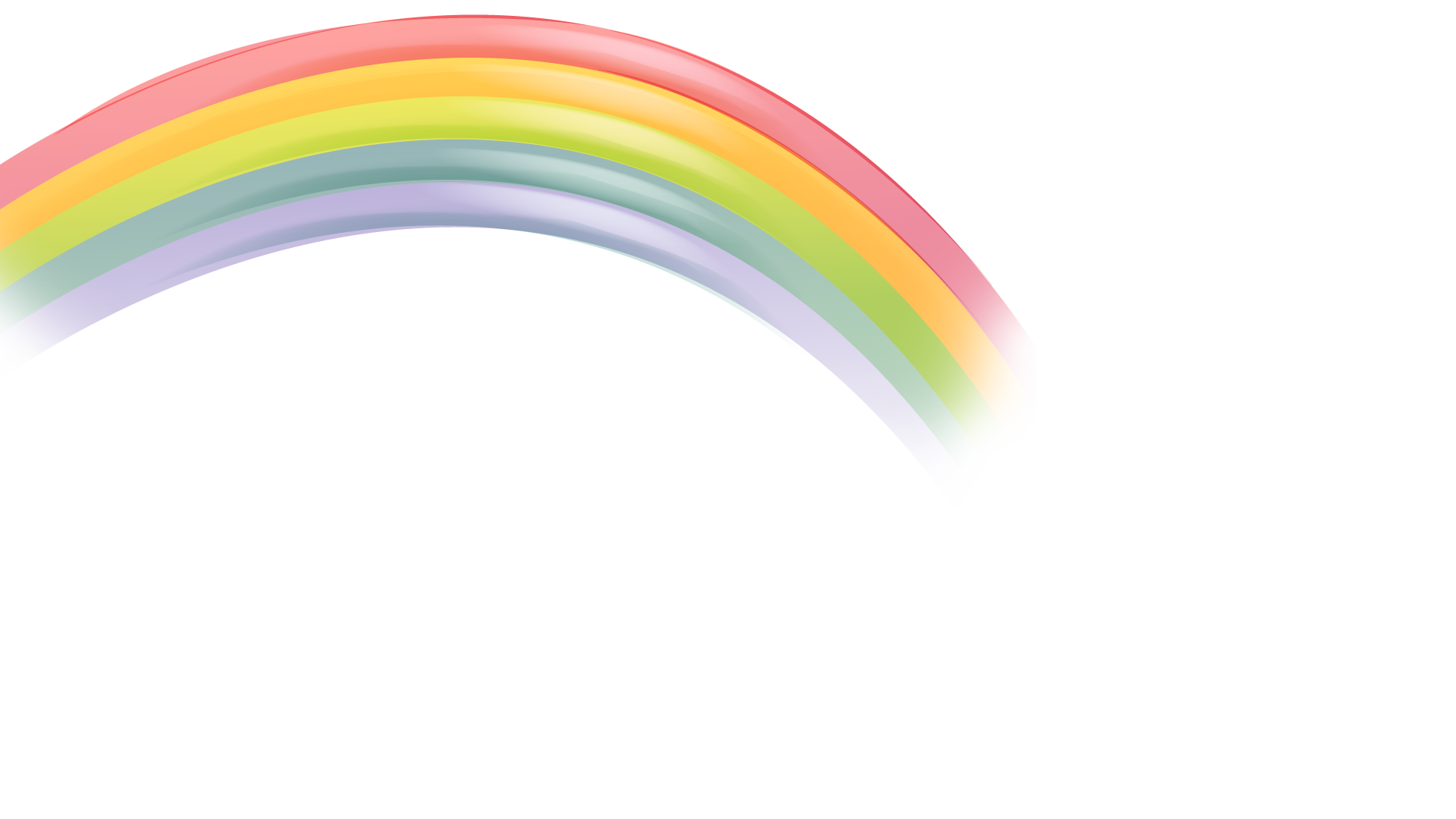 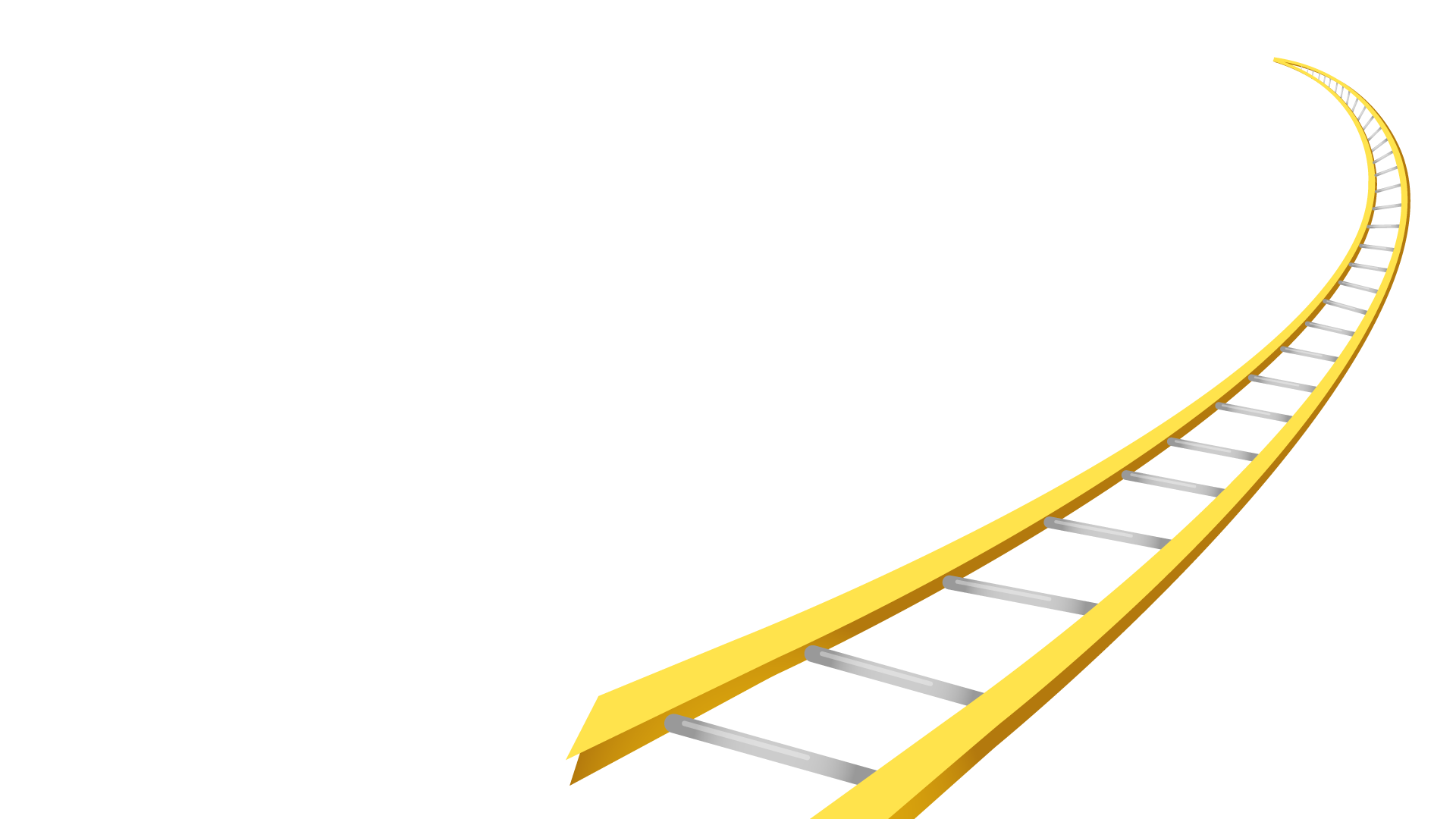 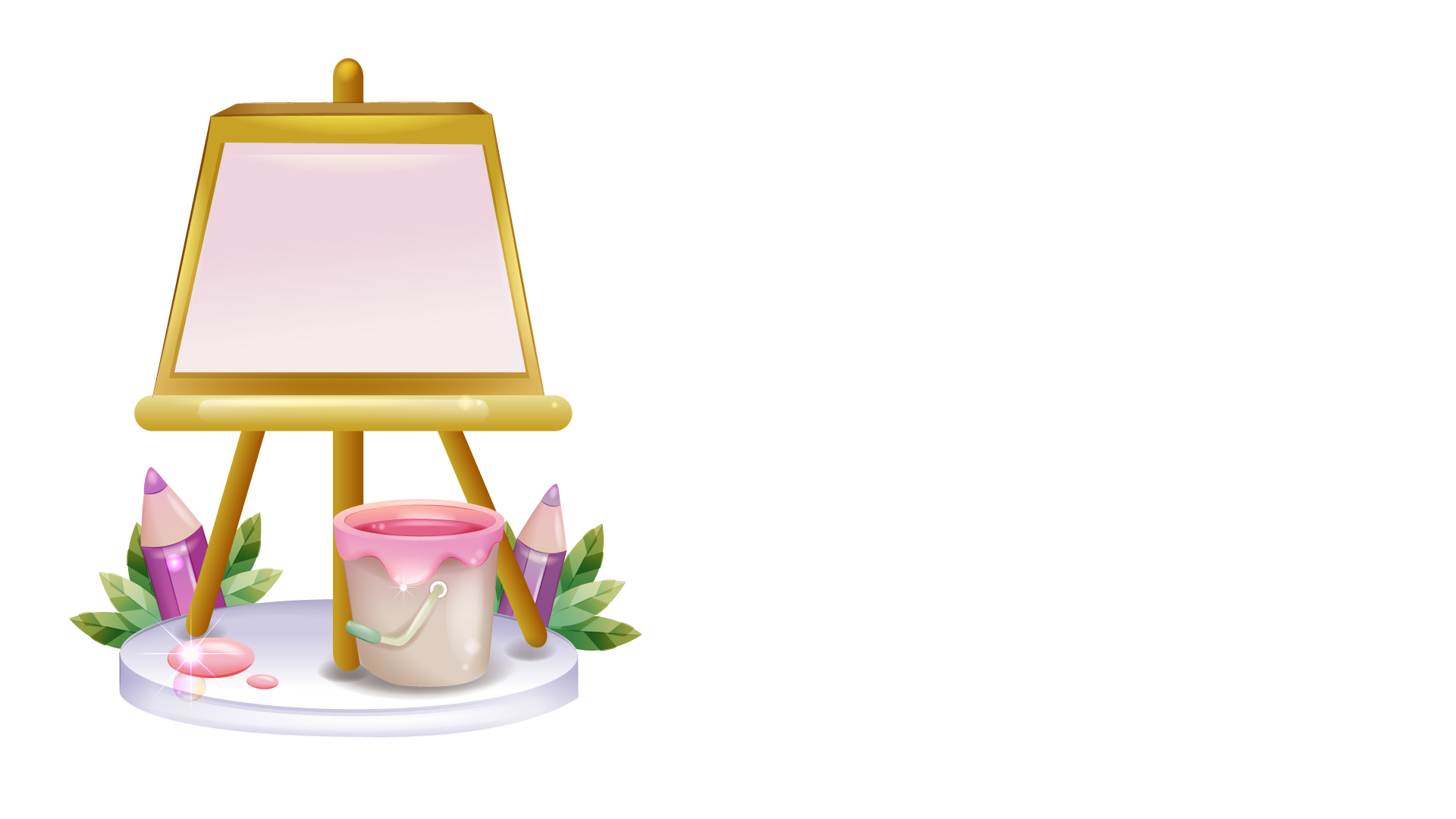 Khởi động
2
8
ĐẤT NƯỚC VÀ CON NGƯỜI
Bài
4
RUỘNG BẬC THANG Ở SA PA
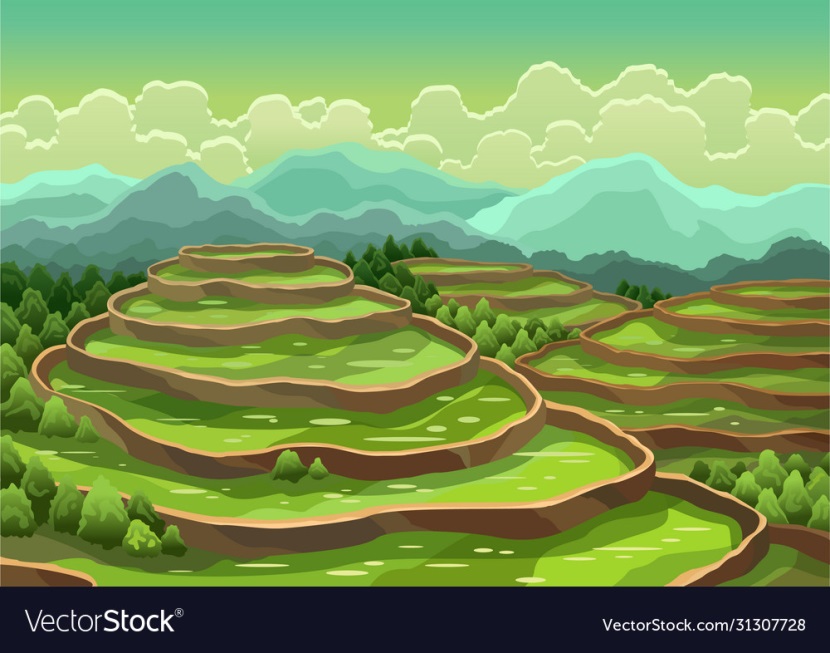 1
Quan sát tranh vẽ cảnh vùng cao
Hình ảnh nào trong tranh khiến em chú ý nhất?
Em có thích cảnh vật trong tranh hay không? Vì sao?
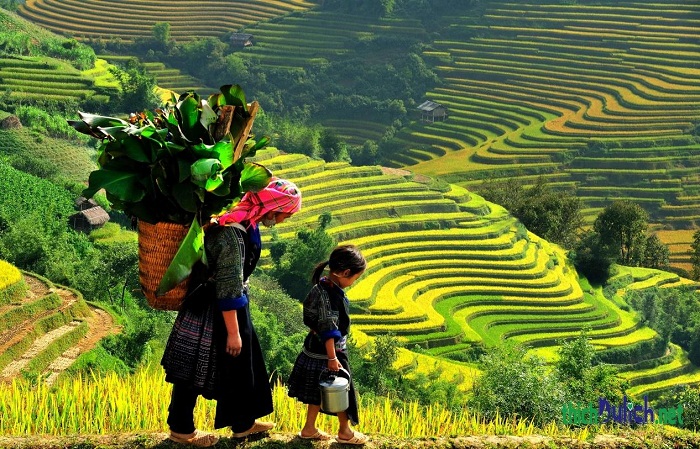 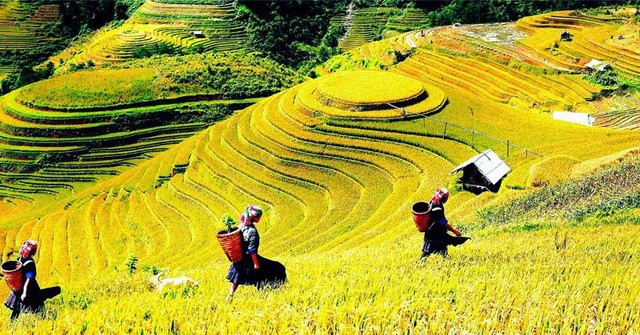 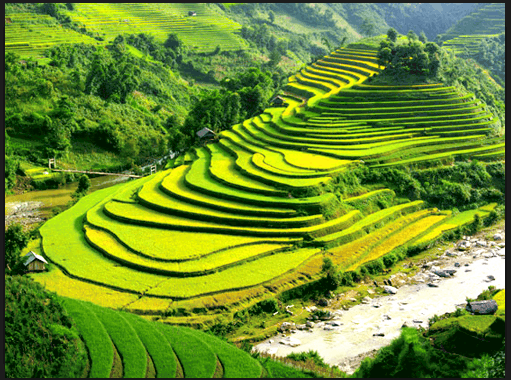 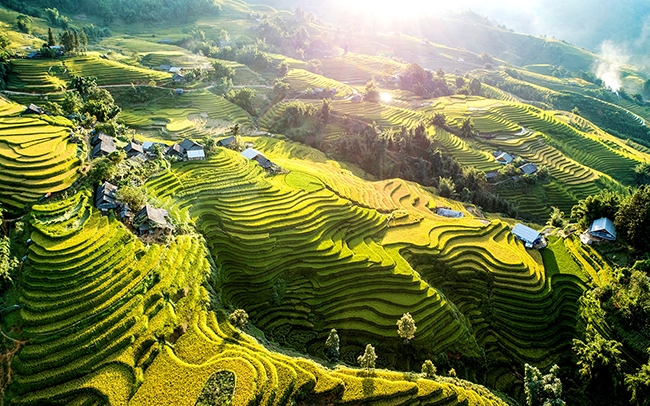 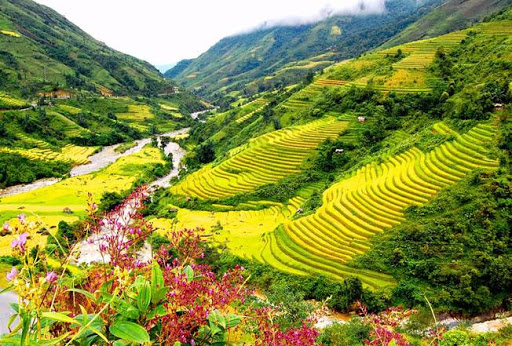 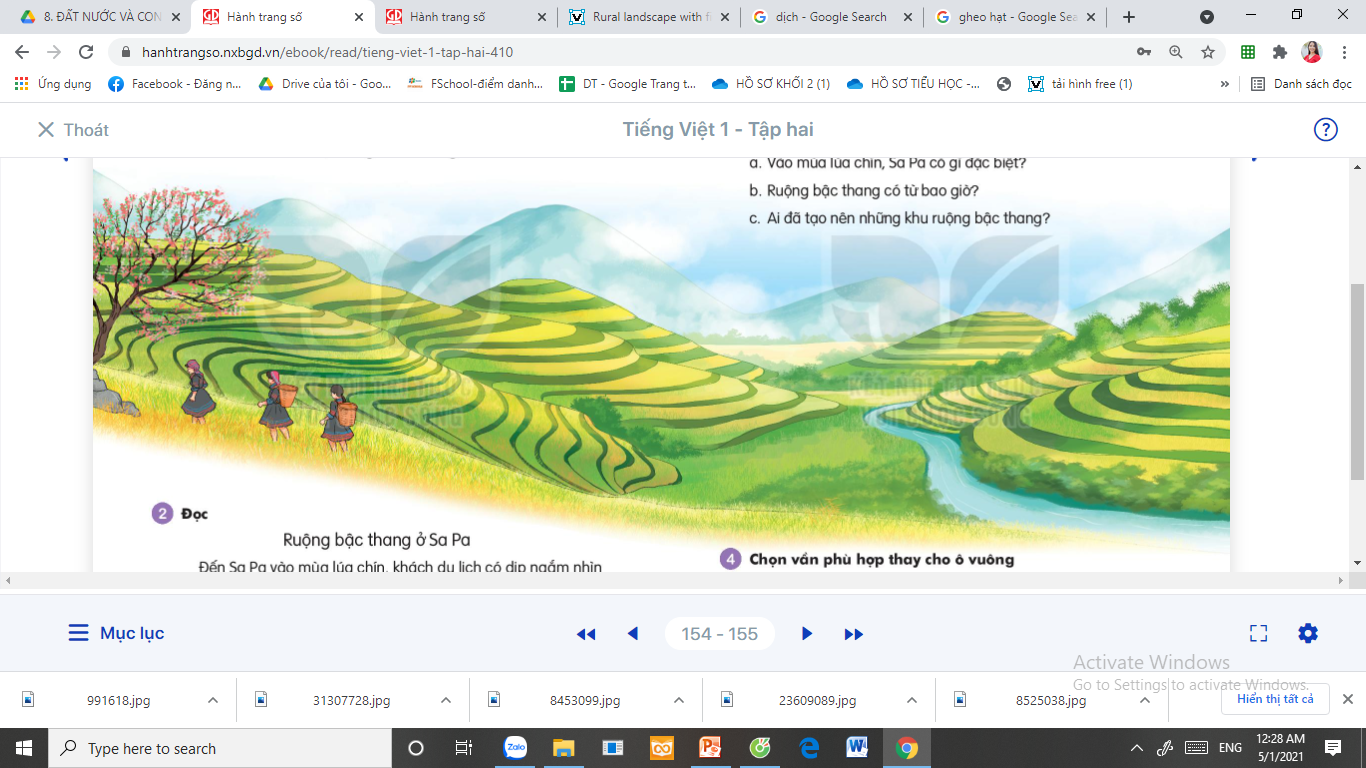 2
Ruộng bậc thang ở Sa Pa
Đọc
Đến Sa Pa vào màu lúa chín, khách du lịch có dịp ngắm nhìn vẻ đẹp rực rỡ của những khu ruộng bậc thang. Nhìn xa, chúng giống như những bậc thang khổng lồ. Từng bậc, từng bậc như nối mặt đất với bầu trời. Một màu vàng trải dài bất tận. Đâu đâu cũng ngạt ngào hương lúa.
	Những khu ruộng bậc thang ở Sa Pa đã có từ hàng trăm năm nay. Chúng được tạo nên bởi đôi bàn tay chăm chỉ, cần mẫn của những người H’mông, Dao, Hà Nhì, … sống ở đây.
(Theo vinhphuctc.vn)
[Speaker Notes: GV đọc mẫu]
Ruộng bậc thang ở Sa Pa
Đến Sa Pa vào màu lúa chín, khách du lịch có dịp ngắm nhìn vẻ đẹp rực rỡ của những khu ruộng bậc thang. Nhìn xa, chúng giống như những bậc thang khổng lồ. Từng bậc, từng bậc như nối mặt đất với bầu trời. Một màu vàng trải dài bất tận. Đâu đâu cũng ngạt ngào hương lúa.
	Những khu ruộng bậc thang ở Sa Pa đã có từ hàng trăm năm nay. Chúng được tạo nên bởi đôi bàn tay chăm chỉ, cần mẫn của những người H’mông, Dao, Hà Nhì, … sống ở đây.
(Theo vinhphuctc.vn)
[Speaker Notes: Giáo viên chủ động giải thích từ khó, cho hs luyện đọc từ. Từ khó có thể linh động theo vùng miền, không nhất thiết dạy theo giáo án soạn sẵn.]
bậc thang
hương lúa
rực rỡ
H’mông
mặt đất
1
2
3
4
5
Luyện đọc
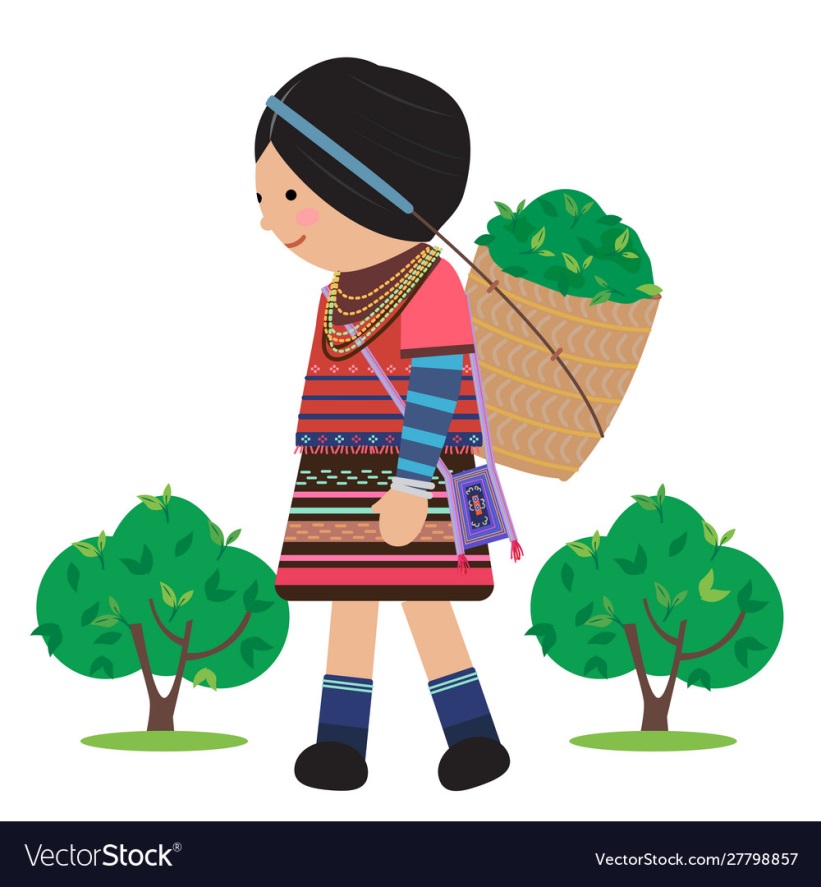 [Speaker Notes: Tuỳ vùng miền, GV điều chỉnh phân tích lỗi thường gặp nhé. Do em ở Đà Nẵng nên đang phân tích lỗi thường gặp của HS ĐN ạ.]
Ruộng bậc thang ở Sa Pa
Ruộng bậc thang ở Sa Pa
Đến Sa Pa vào màu lúa chín, khách du lịch có dịp ngắm nhìn vẻ đẹp rực rỡ của những khu ruộng bậc thang. Nhìn xa, chúng giống như những bậc thang khổng lồ. Từng bậc, từng bậc như nối mặt đất với bầu trời. Một màu vàng trải dài bất tận. Đâu dâu cũng ngạt ngào hương lúa.
	Những khu ruộng bậc thang ở Sa Pa đã có từ hàng trăm năm nay. Chúng được tao nên bởi đôi bàn tay chăm chỉ, cần mẫn của những người H’mông, Dao, Hà Nhì, … sống ở đây.
(Theo vinhphuctc.vn)
Đến Sa Pa vào màu lúa chín, khách du lịch có dịp ngắm nhìn vẻ đẹp rực rỡ của những khu ruộng bậc thang.// Nhìn xa, chúng giống như những bậc thang khổng lồ.// Từng bậc, từng bậc như nối mặt đất với bầu trời.// Một màu vàng trải dài bất tận. Đâu đâu cũng ngạt ngào hương lúa.//
	Những khu ruộng bậc thang ở Sa Pa đã có từ hàng trăm năm nay.// Chúng được tạo nên bởi đôi bàn tay chăm chỉ, cần mẫn của những người H’mông, Dao, Hà Nhì, … sống ở đây.//
(Theo vinhphuctc.vn)
[Speaker Notes: HS đọc thần để ngắt câu. Sau đó GV chiếu minh hoạ]
Luyện đọc câu dài:
Nhìn xa, chúng giống như những bậc thang khổng lồ. Từng bậc, từng bậc như nối mặt đất với bầu trời.
Ruộng bậc thang ở Sa Pa
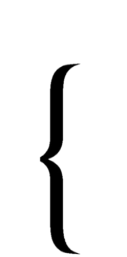 Đến Sa Pa vào màu lúa chín, khách du lịch có dịp ngắm nhìn vẻ đẹp rực rỡ của những khu ruộng bậc thang. Nhìn xa, chúng giống như những bậc thang khổng lồ. Từng bậc, từng bậc như nối mặt đất với bầu trời. Một màu vàng trải dài bất tận. Đâu đâu cũng ngạt ngào hương lúa.
	Những khu ruộng bậc thang ở Sa Pa đã có từ hàng trăm năm nay. Chúng được tạo nên bởi đôi bàn tay chăm chỉ, cần mẫn của những người H’mông, Dao, Hà Nhì, … sống ở đây.
(Theo vinhphuctc.vn)
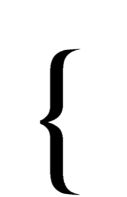 1
2
[Speaker Notes: Chia đoạn theo hình thức: Bài đọc có 2 đoạn]
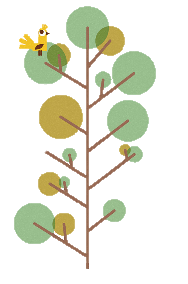 01
Ruộng bậc thang
Ruộng ở sườn đồi núi, xếp thành từng bậc từ thấp lên cao.
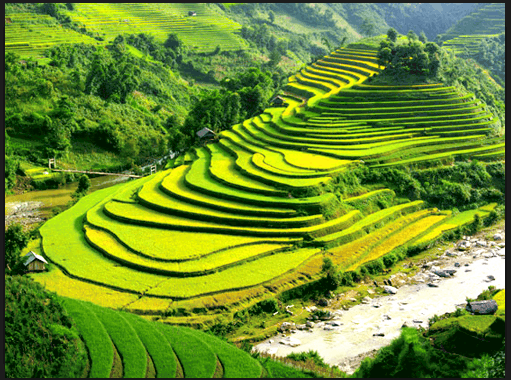 Khổng lồ
02
Rất to.
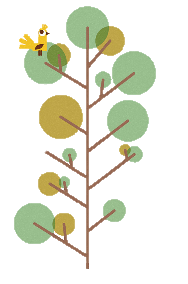 03
Ngạt ngào
Mùi hương thơm lan rộng, tác động mạnh vào mũi.
04
Bất tận
Không bao giờ kết thúc.
03
Cần mẫn
Chăm chỉ, nhẫn nạo làm việc.
Ruộng bậc thang ở Sa Pa
Đến Sa Pa vào màu lúa chín, khách du lịch có dịp ngắm nhìn vẻ đẹp rực rỡ của những khu ruộng bậc thang. Nhìn xa, chúng giống như những bậc thang khổng lồ. Từng bậc, từng bậc như nối mặt đất với bầu trời. Một màu vàng trải dài bất tận. Đâu đâu cũng ngạt ngào hương lúa.
	Những khu ruộng bậc thang ở Sa Pa đã có từ hàng trăm năm nay. Chúng được tạo nên bởi đôi bàn tay chăm chỉ, cần mẫn của những người H’mông, Dao, Hà Nhì, … sống ở đây.
(Theo vinhphuctc.vn)
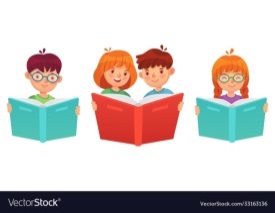 [Speaker Notes: Thi đua]
3
Ruộng bậc thang ở Sa Pa
Trả lời câu hỏi
Đến Sa Pa vào màu lúa chín, khách du lịch có dịp ngắm nhìn vẻ đẹp rực rỡ của những khu ruộng bậc thang. Nhìn xa, chúng giống như những bậc thang khổng lồ. Từng bậc, từng bậc như nối mặt đất với bầu trời. Một màu vàng trải dài bất tận. Đâu đâu cũng ngạt ngào hương lúa.
	Những khu ruộng bậc thang ở Sa Pa đã có từ hàng trăm năm nay. Chúng được tạo nên bởi đôi bàn tay chăm chỉ, cần mẫn của những người H’mông, Dao, Hà Nhì, … sống ở đây.
(Theo vinhphuctc.vn)
[Speaker Notes: Gọi HS đọc lại bài]
Vào mùa lúa chín, Sa Pa có gì đặc biệt?
Vào mùa lúa chín, đến Sa Pa, khách du lịch có dịp ngắm nhìn vẻ đẹp rực rỡ của những khu ruộng bậc thang.
Ruộng bậc thang có từ bao giờ?
Ruộng bạc thang có từ hàng trăm năm nay.
[Speaker Notes: GV giảng giải thêm về ruộng bậc thang]
Ai đã tạo nên những khu ruộng bậc thang?
Ruộng bậc thang được tạo nên bởi những người H’mông, Dao, Hà Nhì… sống ở đây.
4
Chọn vần phù hợp thay cho ô vuông
a. ich hay it?
΄
tờ l	             yêu th                 tối m
it
ich
ich
·
·
a. ach hay êch
΄
΄
΄
ach
c       xa		túi x	                  chênh ch
êch
ach
·
5
Hát một bài hát về quê hương
·
Dặn dò:
Xem lại bài đã học (trang 154, 155).
Chuẩn bị bài mới: Nhớ ơn (trang 156, 157).